CHÀO MỪNG CÁC EM ĐẾN VỚI TIẾT
TIẾNG VIỆT LỚP 1
Giáo viên: Lê Thị Nhị
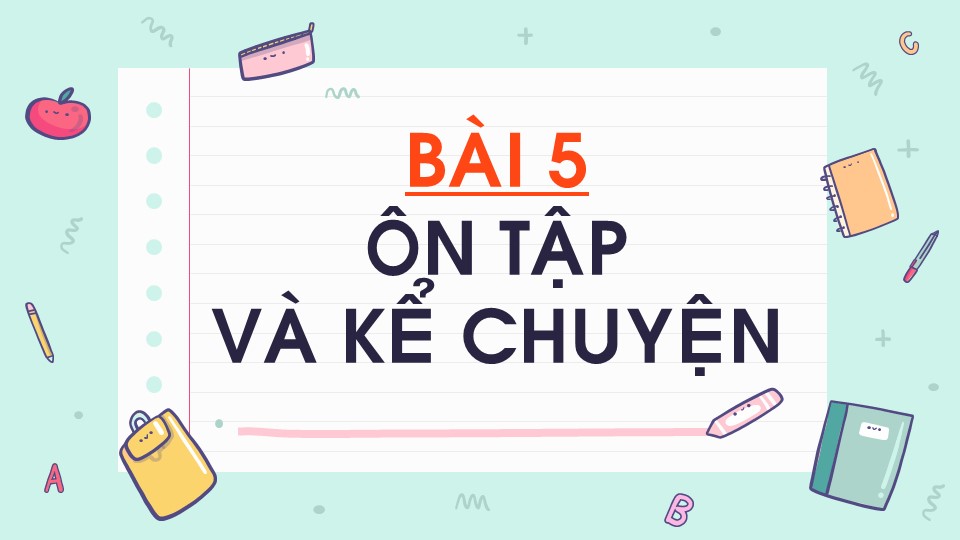 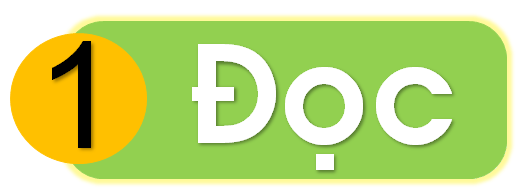 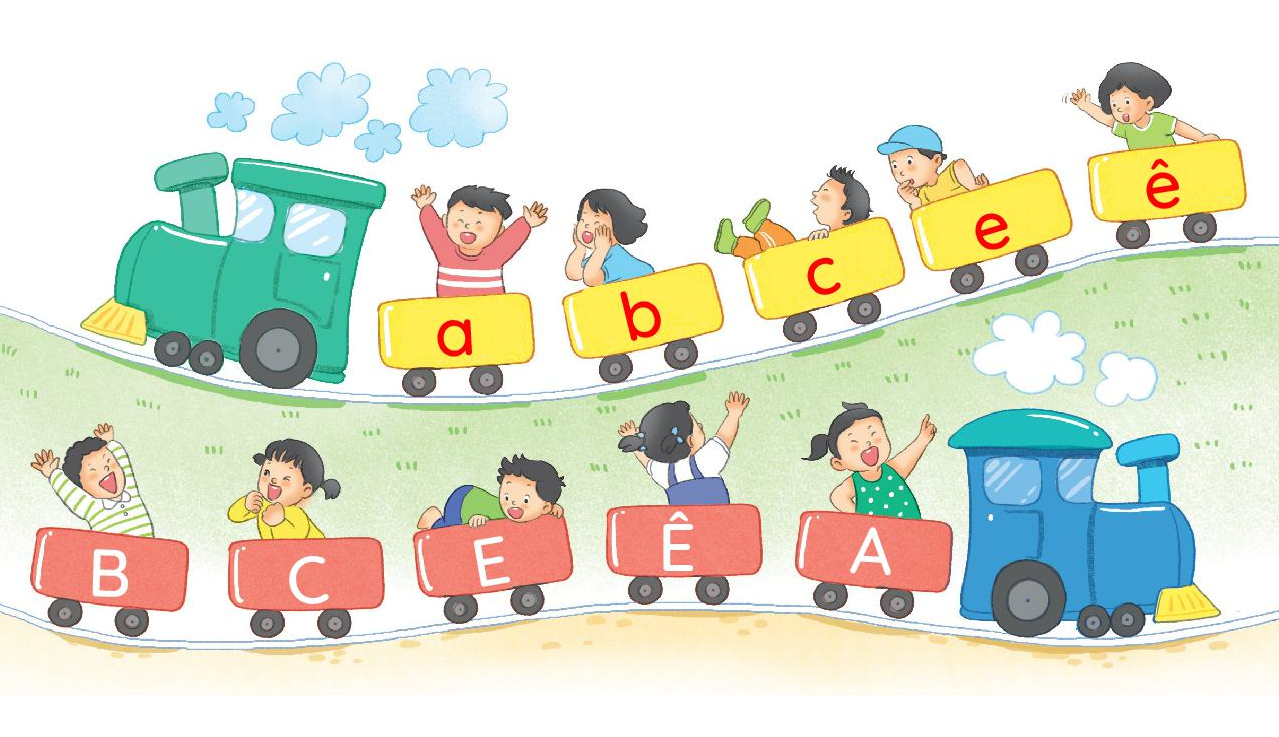 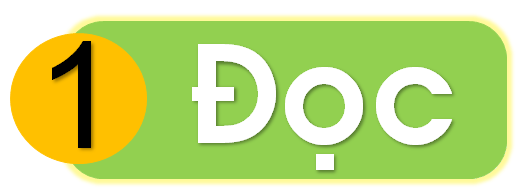 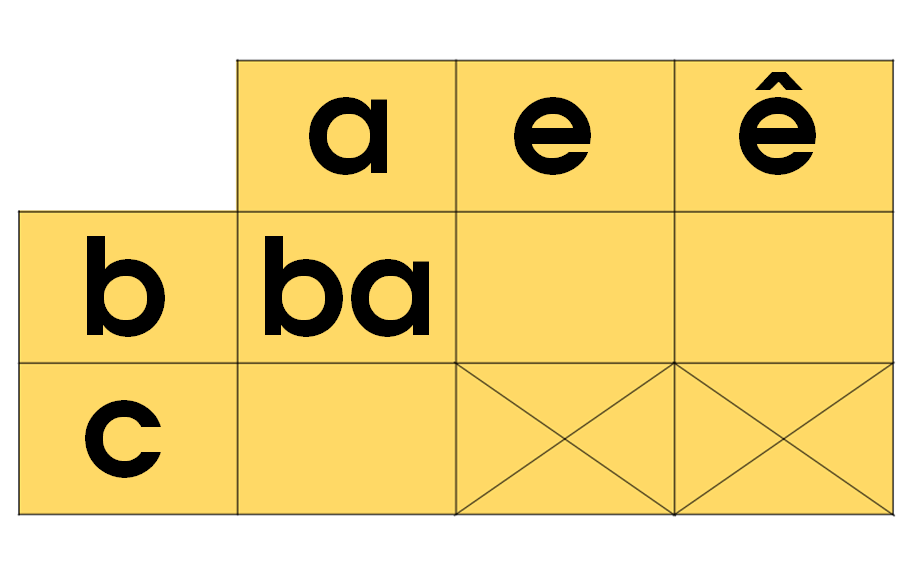 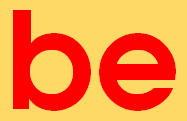 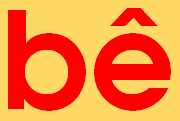 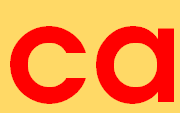 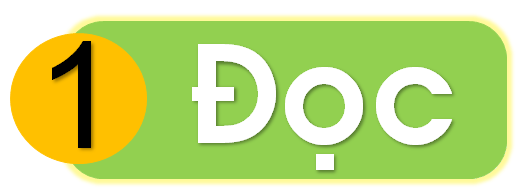 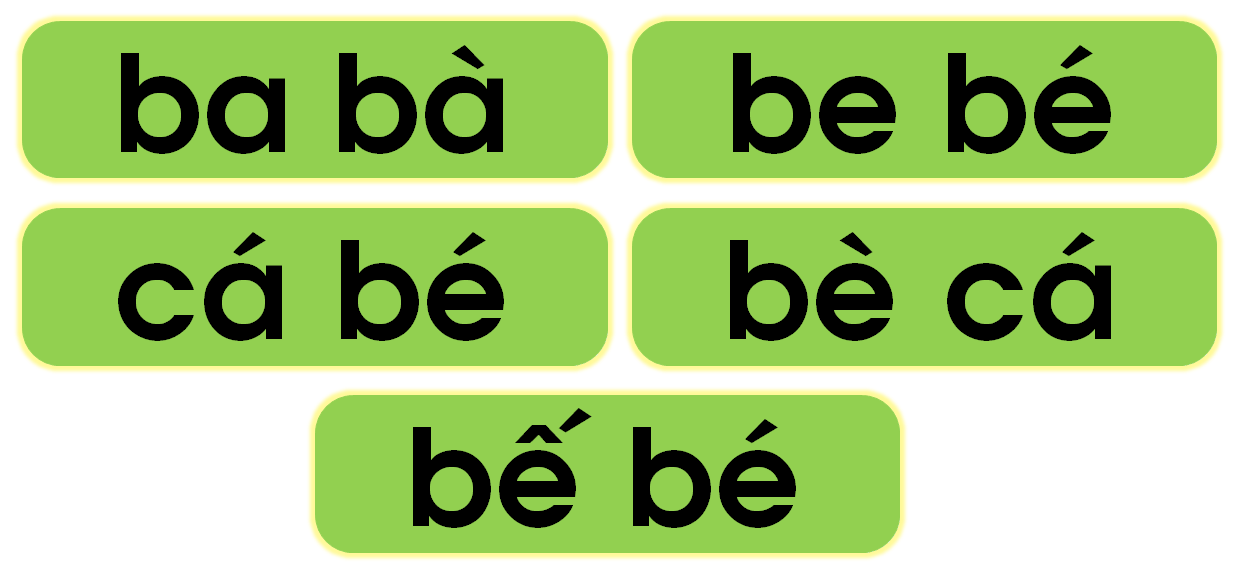 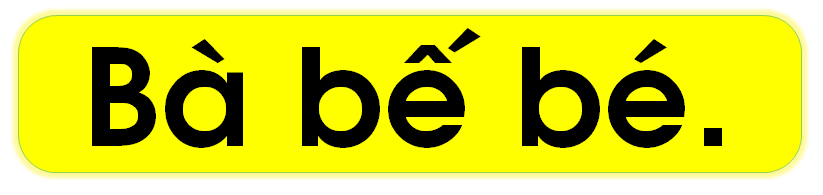 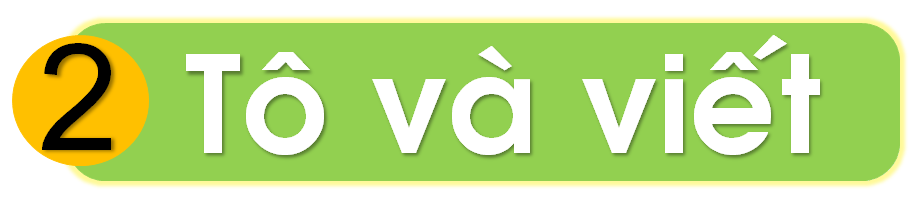 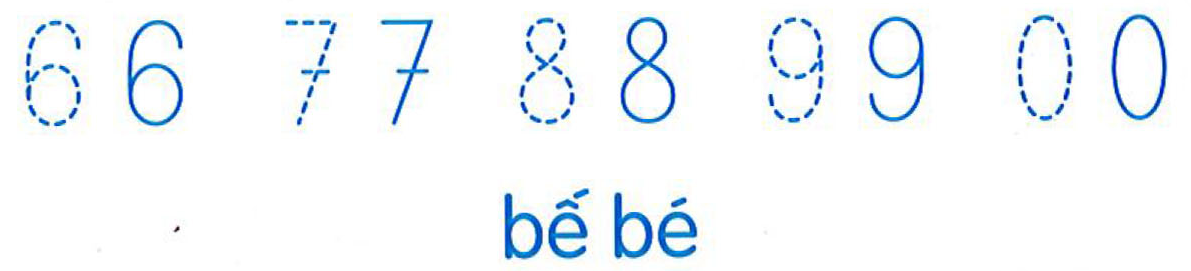 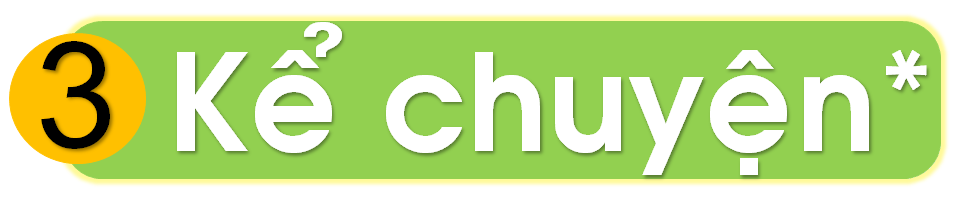 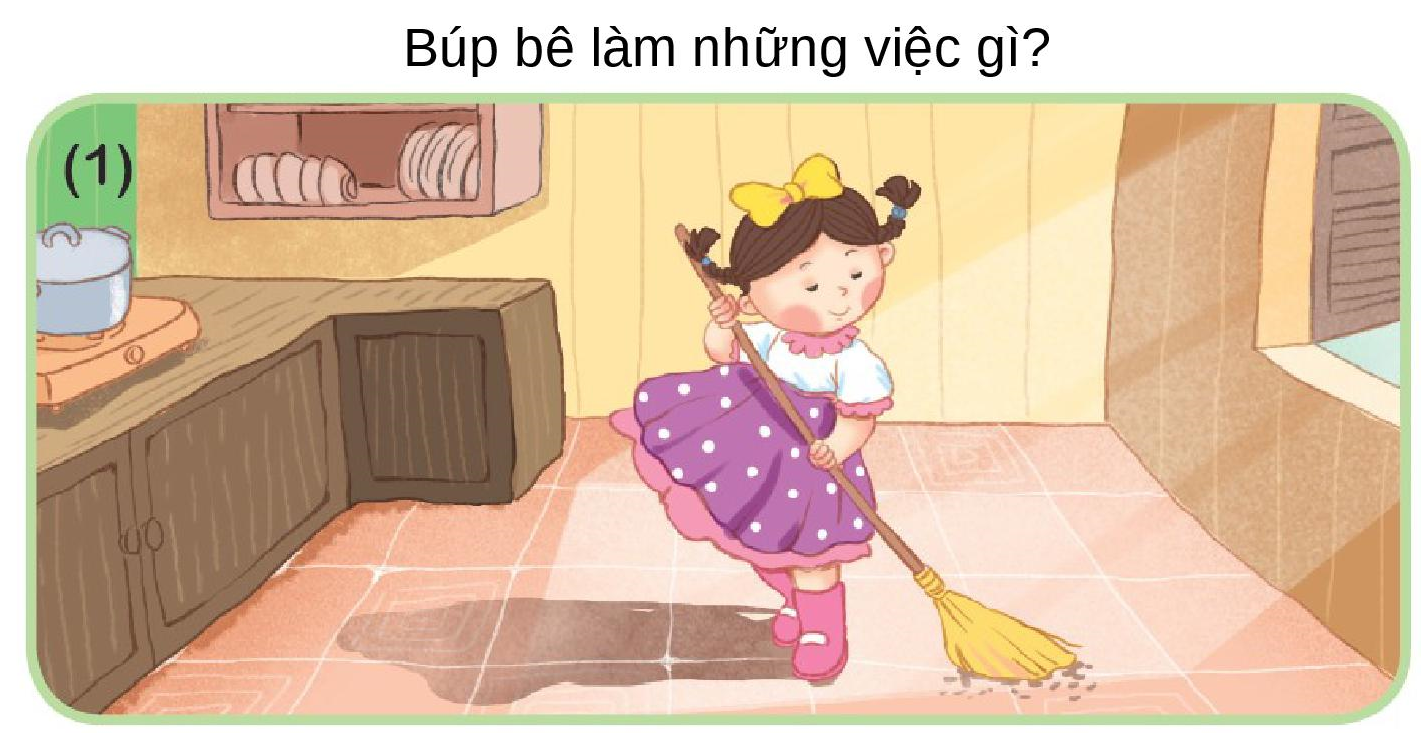 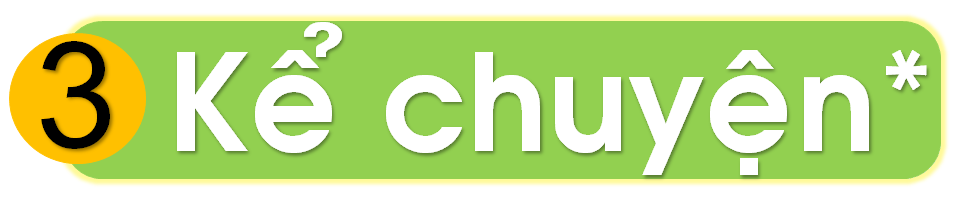 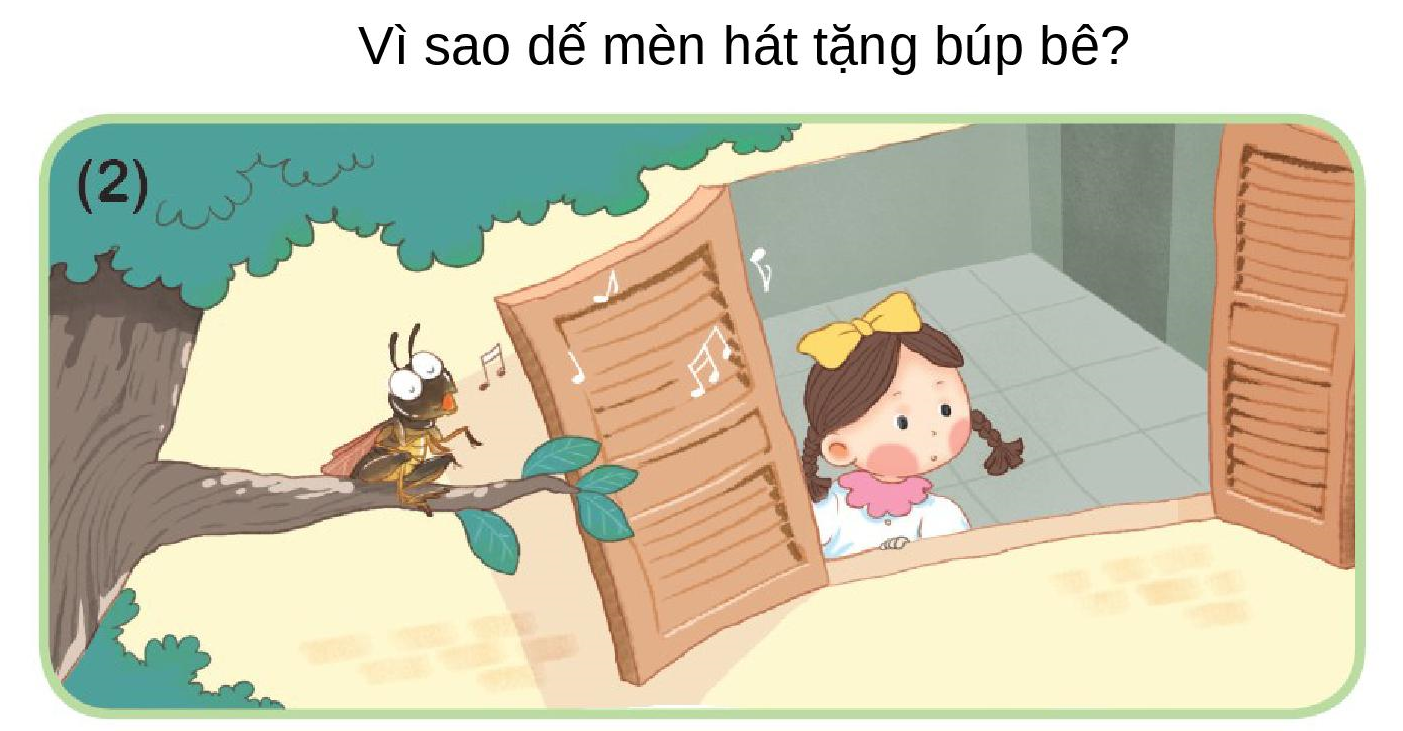 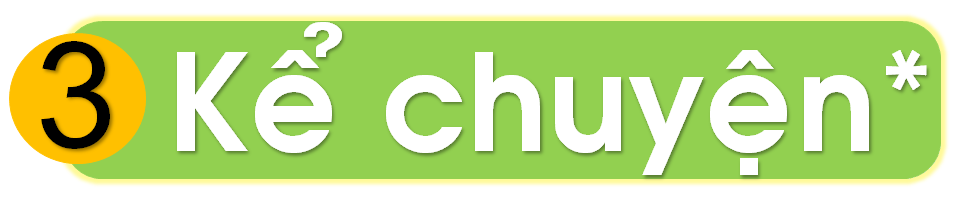 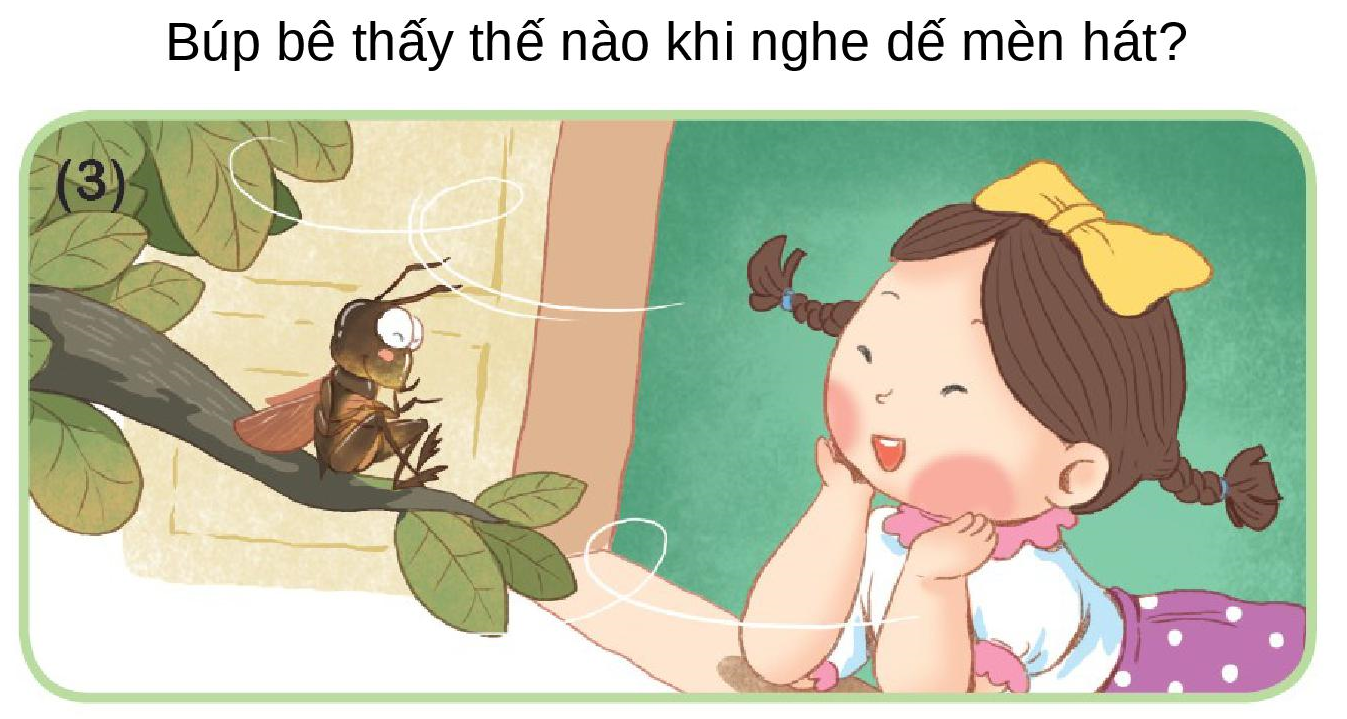 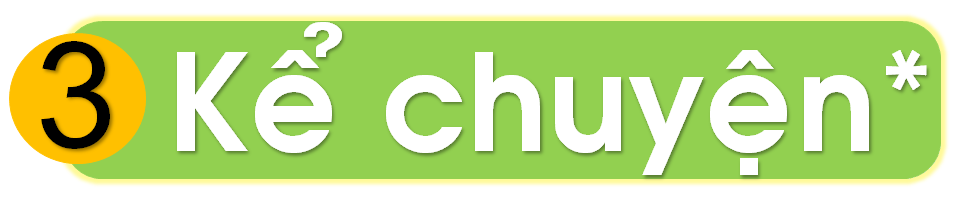 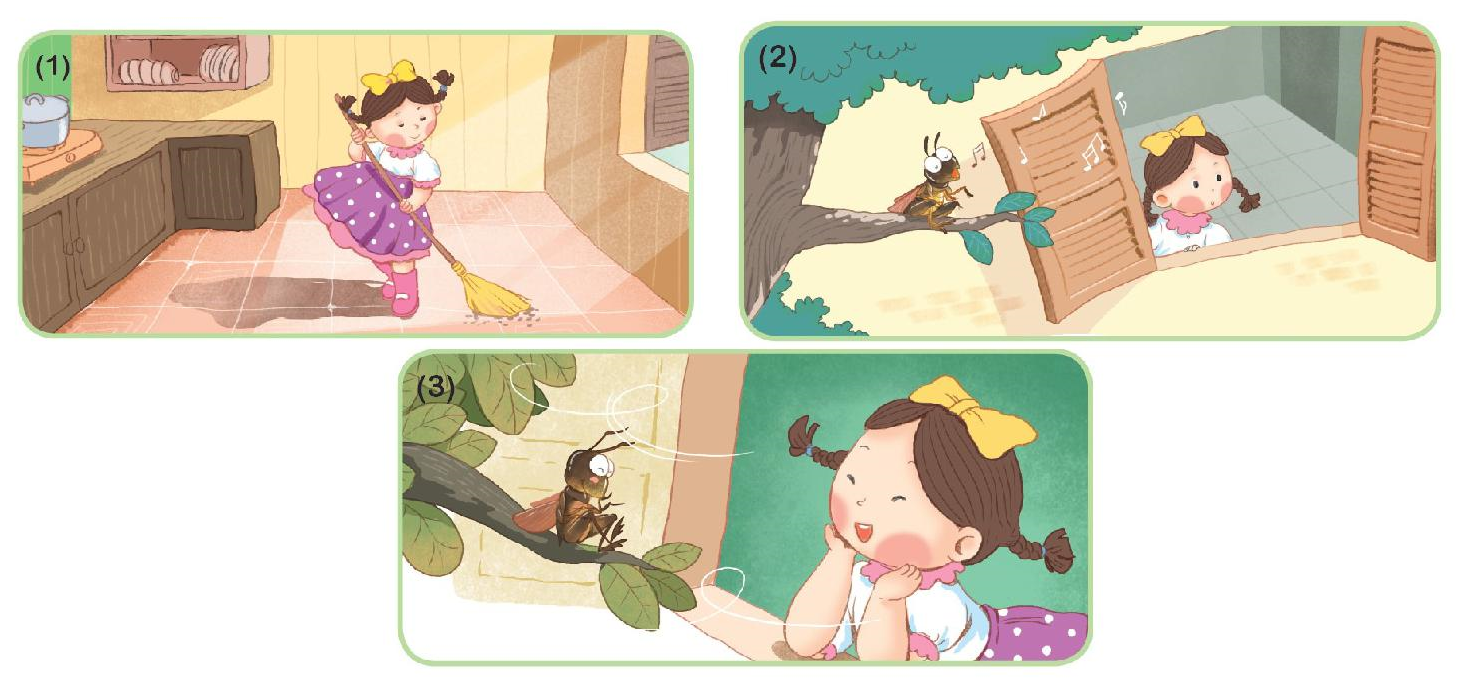